Connective tissue diseases
Professor W K Jacyk
Connective tissue diseases
Lupus erythematosus
Scleroderma
Dermatomyositis
Overlap syndromes
Mixed connective tissue disease
Lupus Erythematosus
Chronic cutaneous Lupus Erythematosus (discoid LE)
Only cutaneous involvement
Systemic LE- involvement of internal organs 
Subacute Cutaneous LE
dLE
SCLE
SLE
Different disease sharing similar pathology or a spectrum?
Chronic cutaneous LE
Localised – usually sun-exposed areas only 
Disseminated 
Most often women
Skin lesions from mild to severely disfiguring 
Scarring alopecia- African women 
Gets worse after sun exposure
Only very seldom dLE transforms into SLE, but discoid lesions are not uncommon in SLE
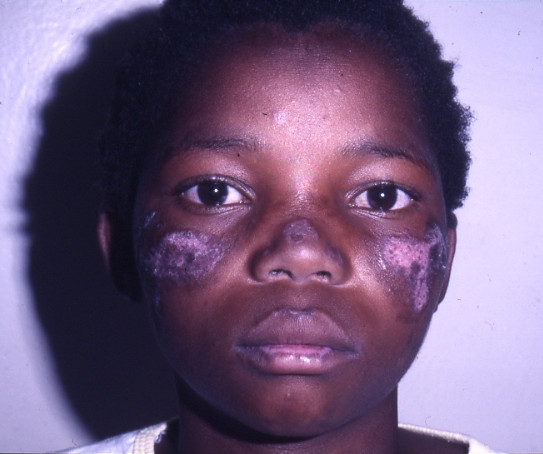 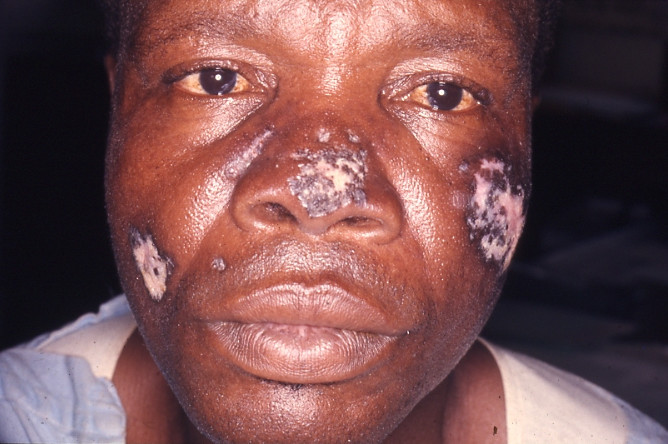 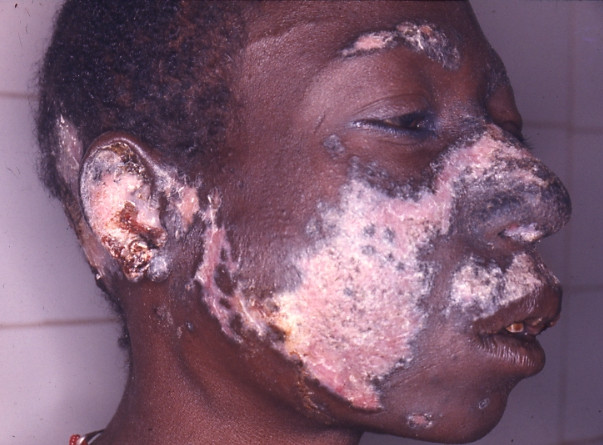 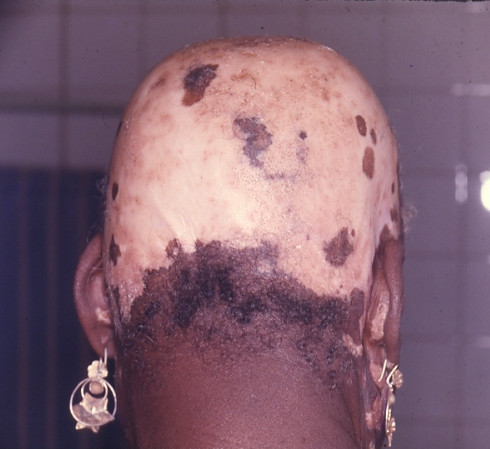 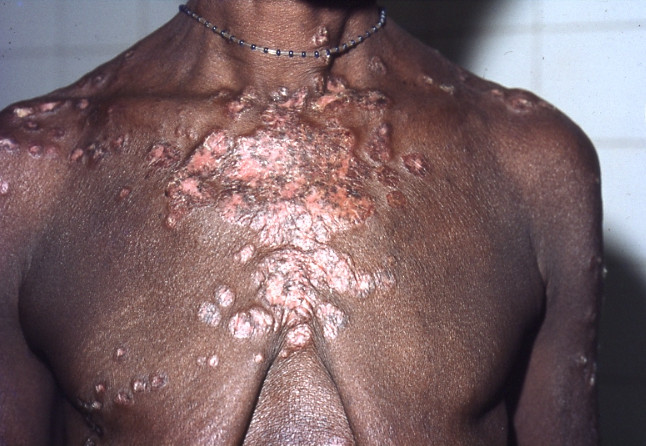 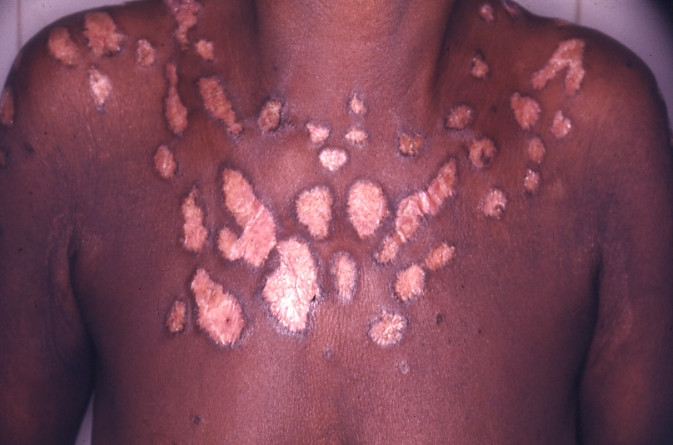 Treatment
Sun protection 
Oral antimalarials- chloroquine, quinacrine
Topical corticosteroids
Systemic corticosteroids
Immunosuppressors – Azathioprine
Oral gold
Start treatment early to avoid destruction 
Cover up for disfigured lesions
Systemic LE
2/3rd women, more common in African patients
Genetic background- link with some HLA and complement component deficiencies
Triggering factors
Ultra-violet
Viruses
Medications- anticonvulsives, isoniazid, minocycline, procainamide
ARA criteria for diagnosis
4 out of 11
Cutaneous – malar(butterfly)rash
                  - discoid lesions
                  - photosensitivity
                  - oral ulcers
Systemic   - renal
                 - serositis
                 - neuropsychiatric
                 - arthritis
                 - haematologic – haemolytic anemia,   
                   leucopaenia, thrombocytopaenia
Laboratory – False+ VDRL
                  - positivity ANA, ds-DNA, SM, Ro, La, etc.
Skin lesions in SLE
Except those discoid lesions, fleeting, superficial
Variable
Butterfly (malar) rash
Erythema on exposed areas 
Urticarial 
Swellings 
Blisters 
Purpura
Vasculitic – fingers 
Subcutaneous nodules 
Loss of hair
Oral ulcers
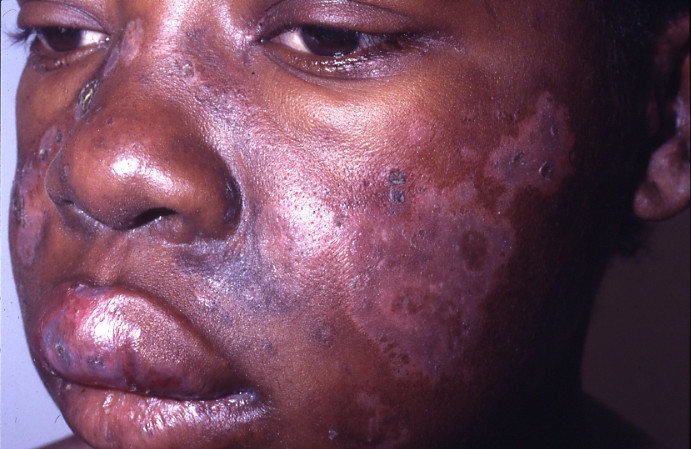 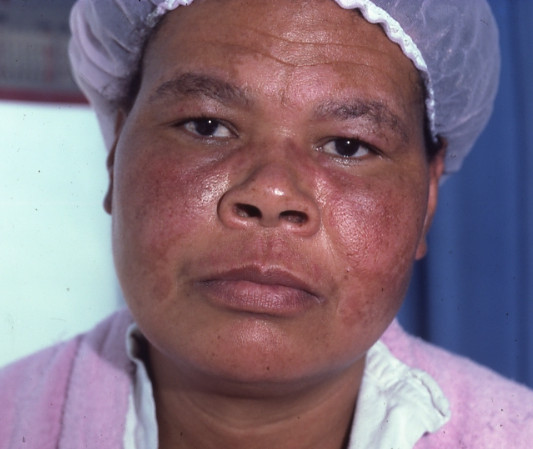 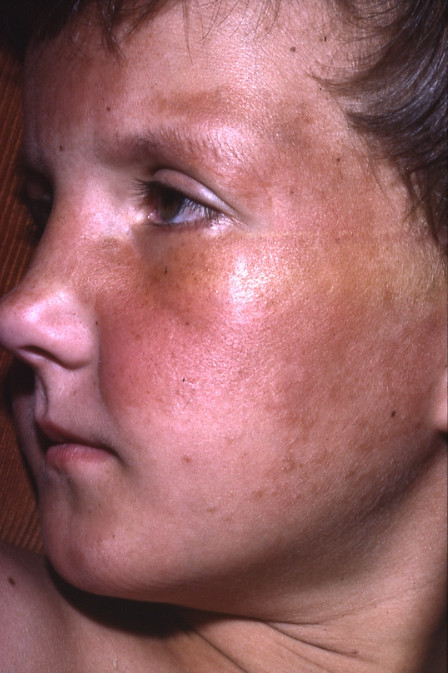 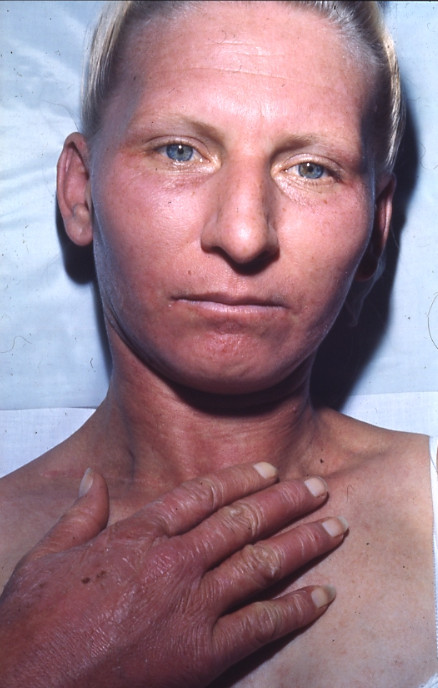 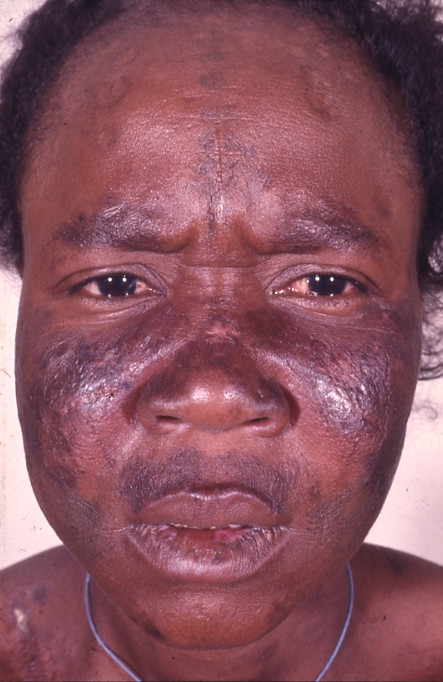 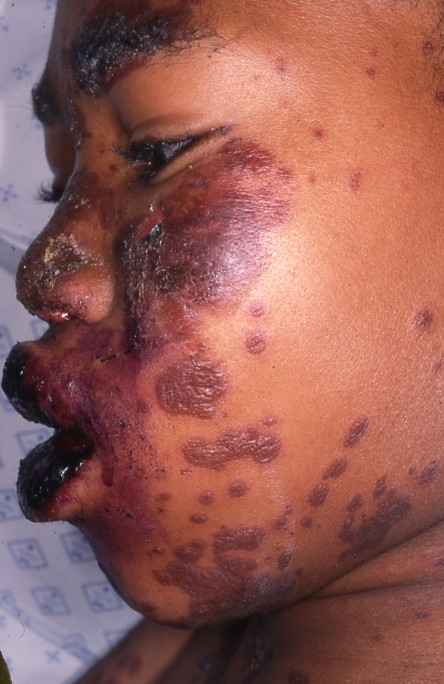 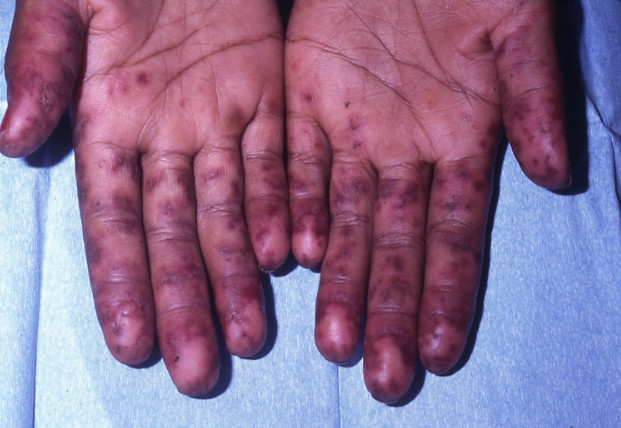 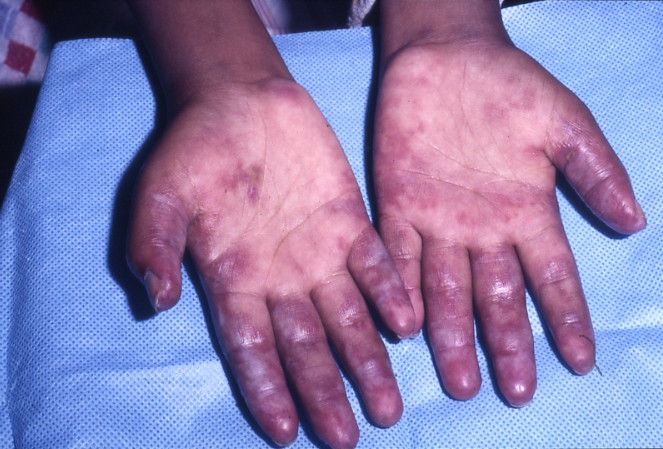 Treatment
Symptomatic depending on which system or systems are involved
Management of anaemia, cardiac failure, kidney disease, joint involvement, seizures……..
Sytemic corticosteroids
Immunosuppressors- cyclophosphamide, azathioprine, chlorambucil
Biologicals 
Use the medications promptly, adjust the dose on clinical rather than laboratory findings
Subacute Cutaneous LE
In between dLE and SLE
However, different HLA associations, less severe systemic involvement 
Skin lesions superficial non-scarring, annular or psoriasiform
Severely photosensitive
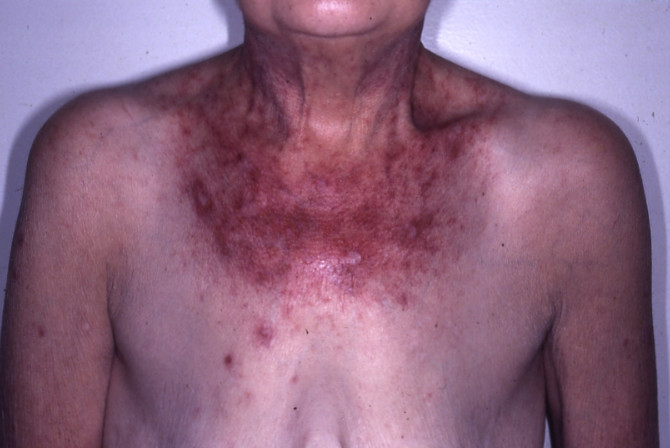 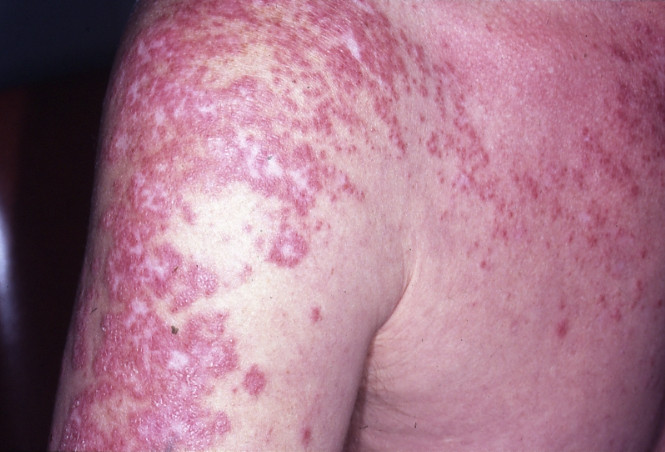 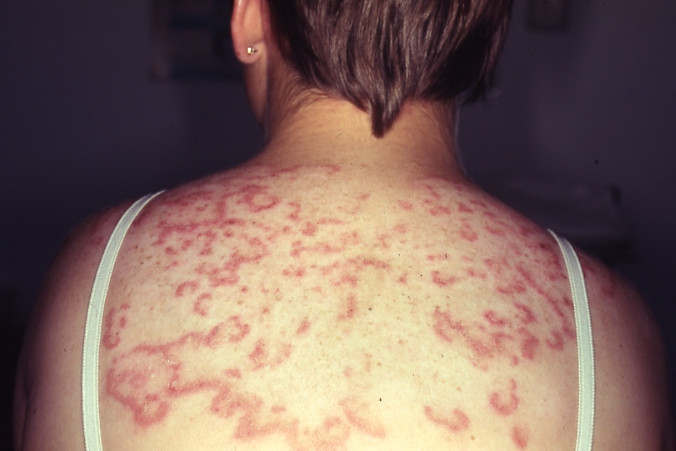 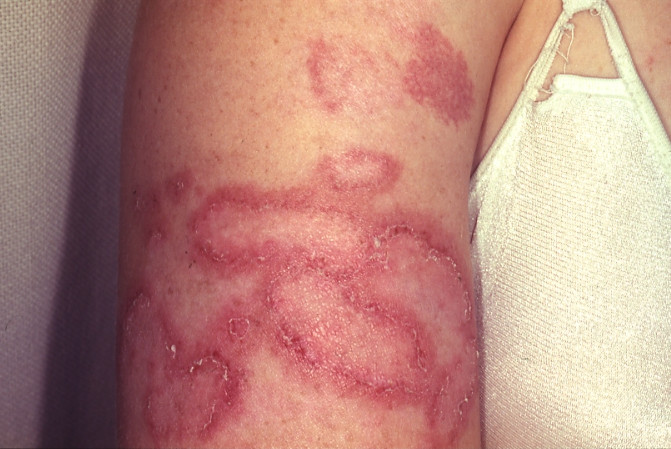 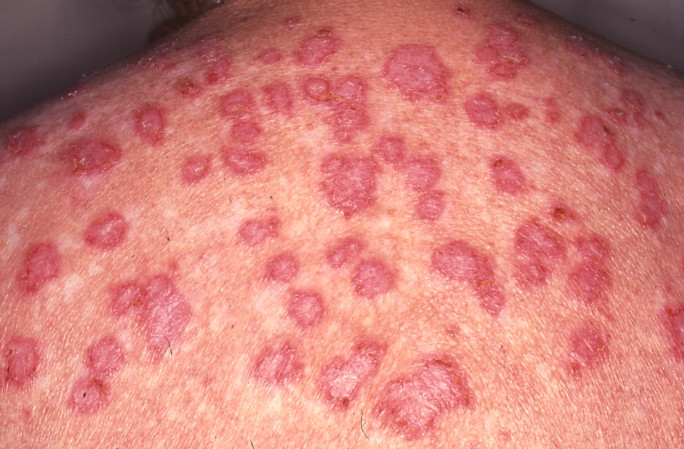 Treatment
Chloroquine 
Systemic corticosteroids 
Dapsone 
Thalidomide
Scleroderma
Localised – morphoea
Systemic – progressive systemic sclerosis
Morphoea
Thickened area often surrounded by a lilac ring 
Plaques, bands, linear
Females more often than males
Not rare in children 
Aetiology?
Trauma, genetics, association with autoimmune disease
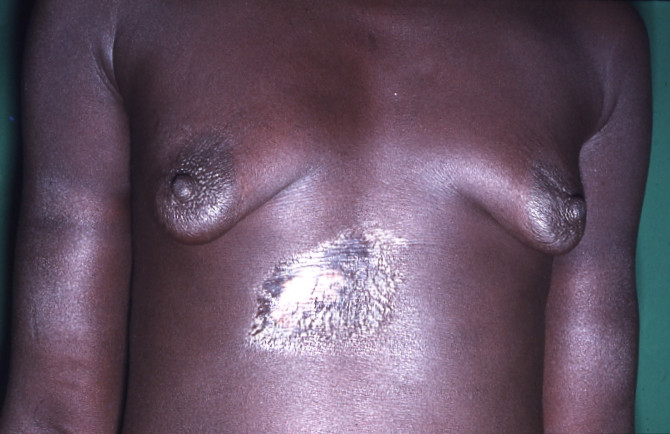 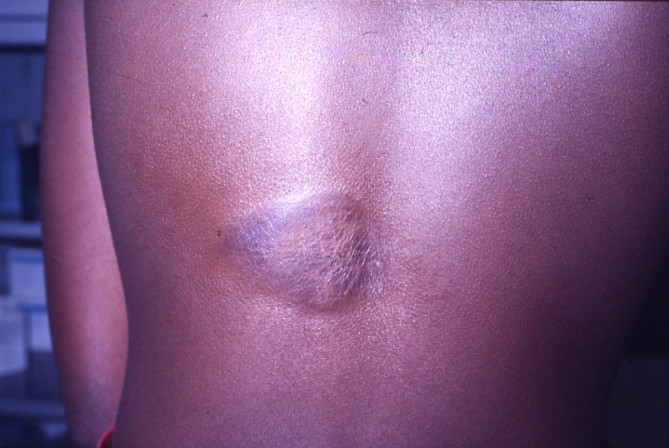 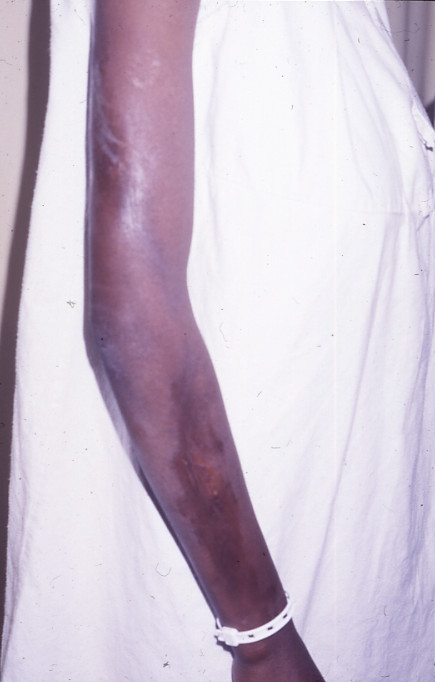 Histology : thickening of collagen, inflammation in early stages at lower dermis
Natural history towards spontaneous resolution
Treatment
Difficult 
Intra-lesional Corticosteroids 
Vit- D preparations
D-penicillamine?
Progressive systemic sclerosis(scleroderma)
Onset – adult life
F:M -4:1
Often starts Raynaud’s phenomenon(paroxysmal pallor of the digits provoked by cold)
Cutaneous changes
Most often hands, feet and face-acroscleroderma but may appear anywhere- trunk, proximal segments of the limbs- diffuse scleroderma – usually more severe course
Cutaneous changes
Hands – 1st swollen later atrophic, sclerodactyly, painful ulcers on the fingers, atrophy of the terminal phalanges
Face – beaked nose and radial furrowing around the mouth
Trunk – abnormalities of pigmentation ‘mottling’-hyper and hypo pigmentations
Areas of hard indurated skin
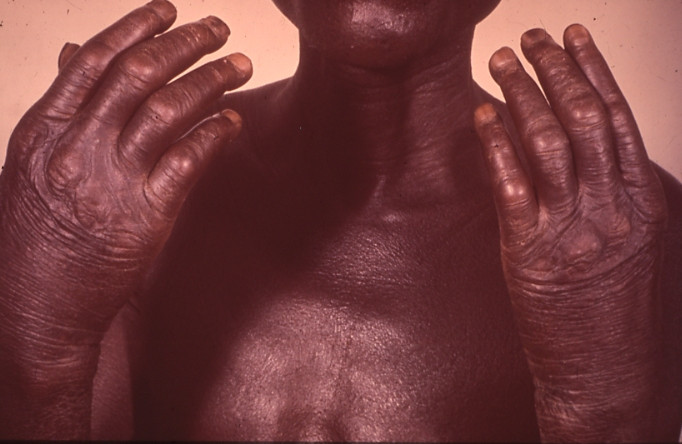 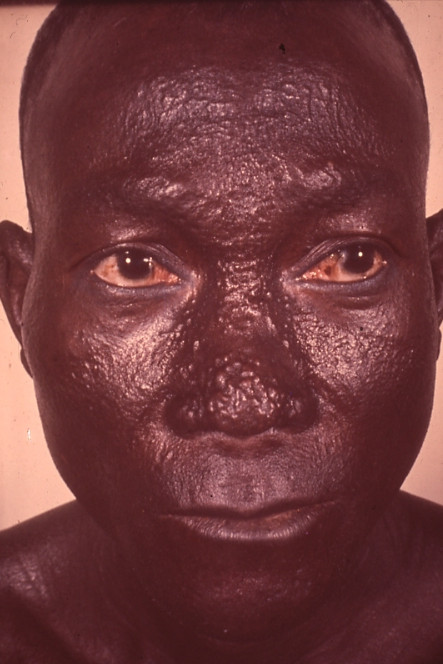 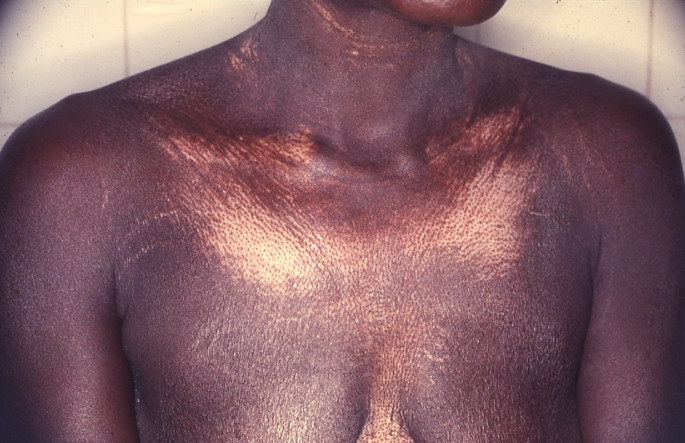 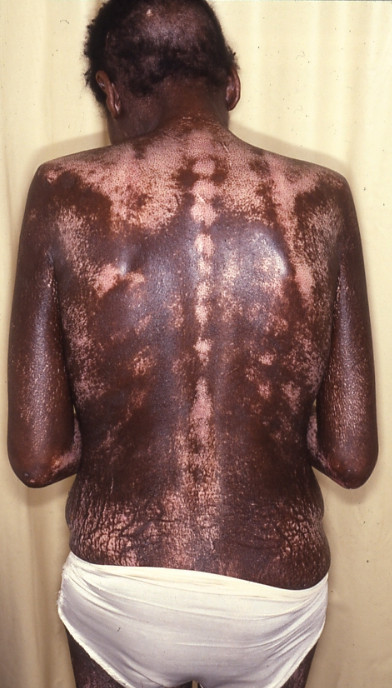 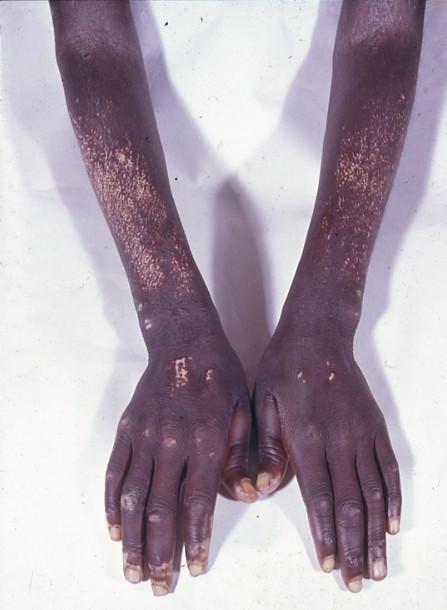 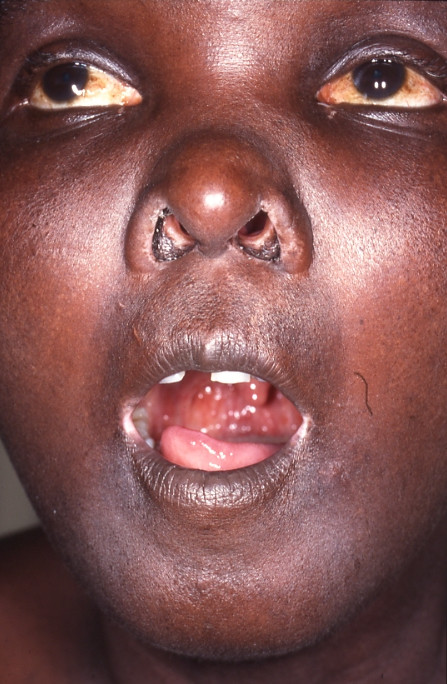 Aetiology
Vascular injury 
Collagen changes 
Altered immune regulations 
Which is primary?
Involvement of internal organs
GIT-oesophagus 75%, dysphagia, oesophageal reflux
Colon- diverticulae, constipation or diarrhoea 
Jejunum and ileum- malabsorption 
Lungs – progressive diffuse alveolar fibrosis
Heart 
Kidneys –frequent
Laboratory :
 ANA+, Antinucleolar, Anticentromere
 SCl-70
Prognosis
Depends on systemic involvement 
Usually a progressive course
Treatment
There is no therapy known to alter the course of the disease
Symptomatic treatment of internal problems
Systemic corticosteroids?
Immunosuppressors?
D-penicillamine?
Dermatomyositis
Inflammatory myopathy and characteristic cutaneous disease
Cutaneous lesions may precede evidence of muscular involvement by several months 
Is so-called amyopathic dermatomyositis a form or a phase?
Diagnostic criteria
Proximal symmetrical muscle weakness
Increased serum levels of muscle enzymes(CK, SGOT, aldolase) or another evidence of muscle breakdown (increased urinary creatinine excretion)
EMG consistent with dermatomyositis 
Muscle biopsy consistent with dermatomyositis 
Skin findings typical or compatible with dermatomyositis
Skin changes
“Heliotrope” facial rash- periocular 
Swelling of the face- African patients
Pigmentary changes – hypo and hyper pigmentations
So called Gottron’s papules over the knuckles
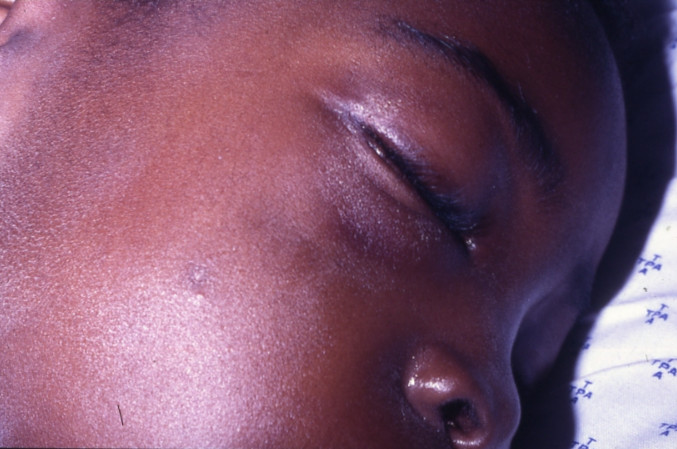 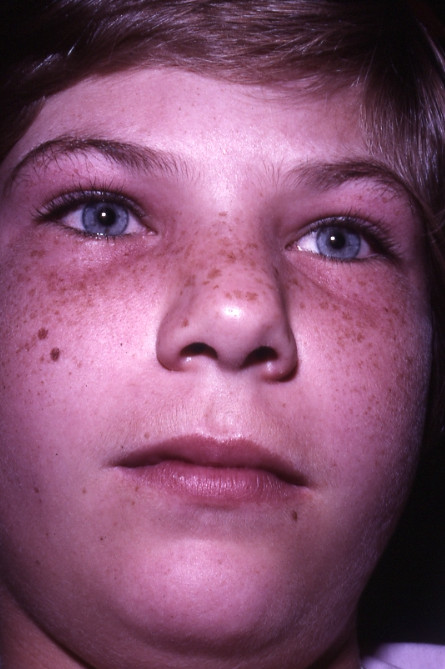 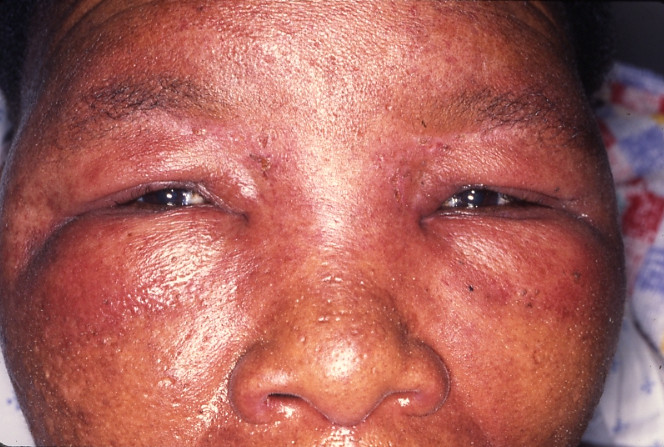 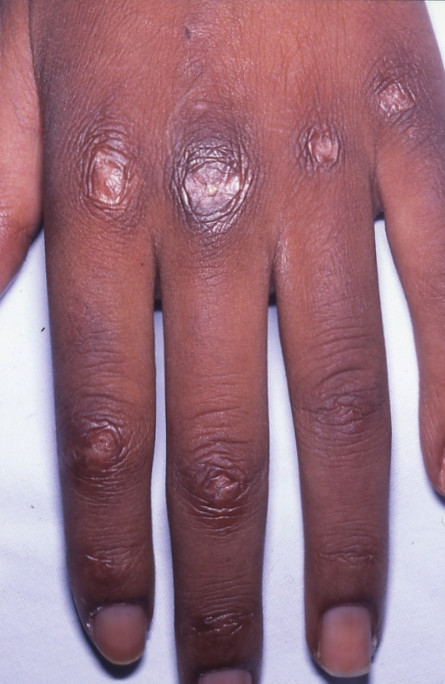 Systemic involvement
Pulmonary – not rare, often severe, diffuse interstitial fibrosis, may be fatal
Cardiac
Joints 
Calcinosis- more often in childhood dermatomyositis
Dermatomyositis can be a marker of internal malignancy in adults
Treatment
Systemic corticosteroid- the mainstay of therapy 
Full therapeutic dose 60-120 mg per day in adults
1.2-1.5 mg/kg/day in children
Low dose results in worse prognosis than no therapy
Immunosuppressors 
Intravenous IgG
Chloroquine for skin lesions 
General measures –nutrition and physiotherapy